Логотип
Шаблон презентации
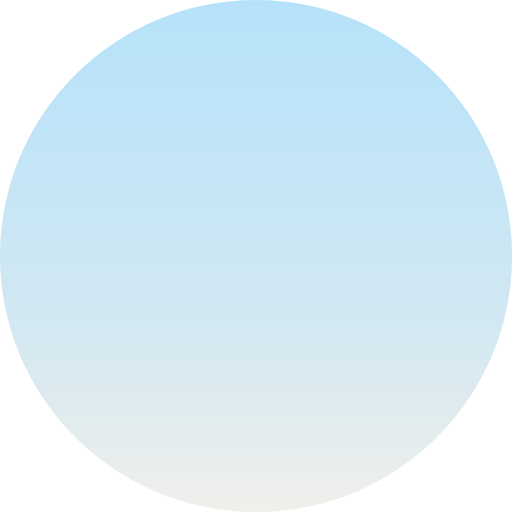 Название презентации
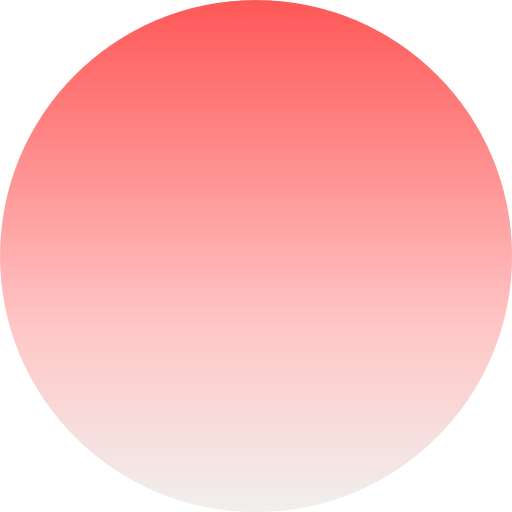 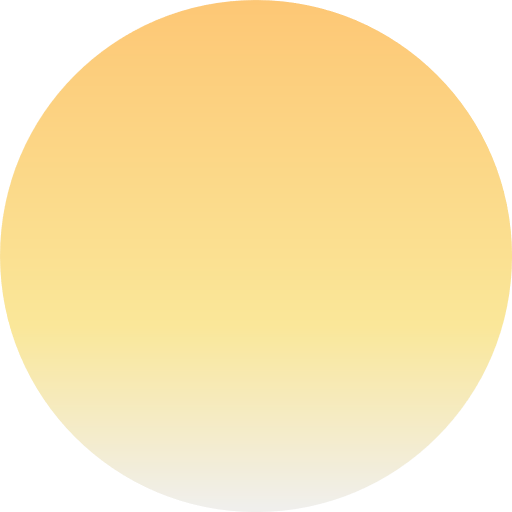 hello@sitename.com
www.sitename.com
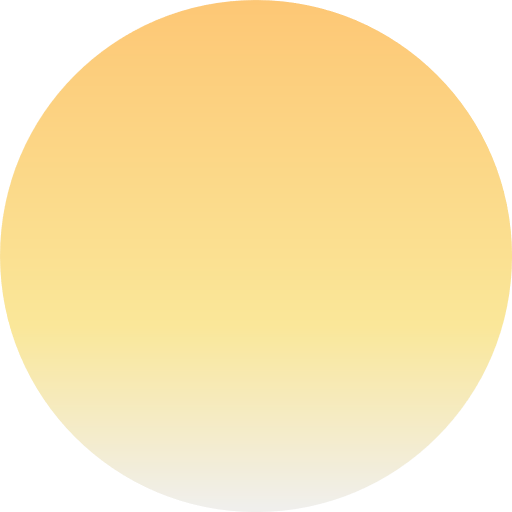 Логотип
Место для текста. Место для текста. Место для текста. Место для текста. Место для текста. Место для текста.
5 лет
100+ кейсов
Место для текста
Место для текста
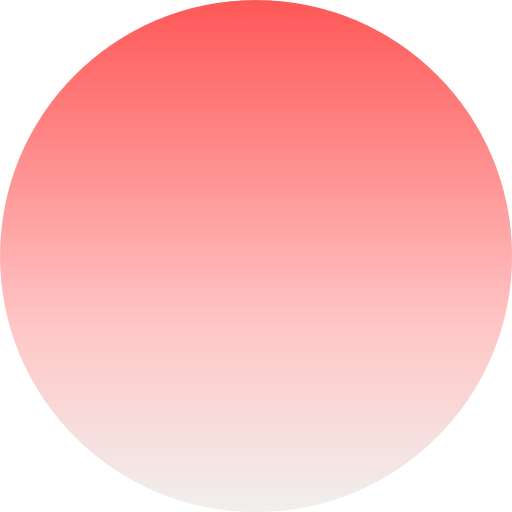 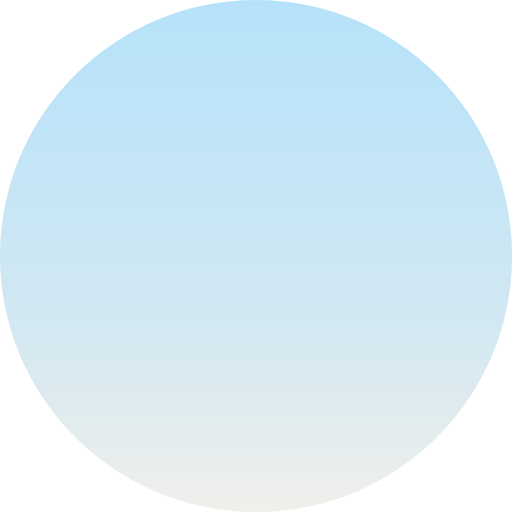 20+ клиентов
500+ посетителей
Место для текста
Место для текста
www.sitename.com
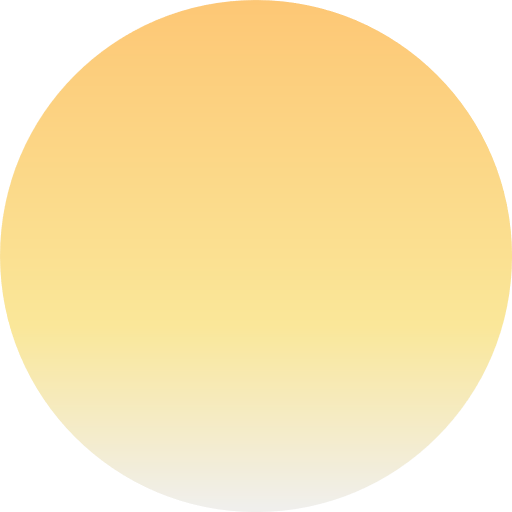 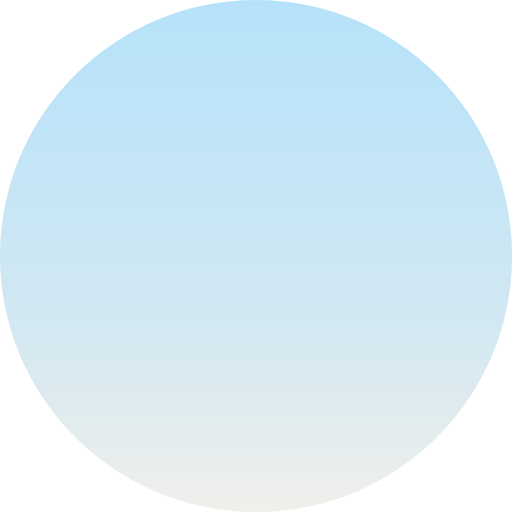 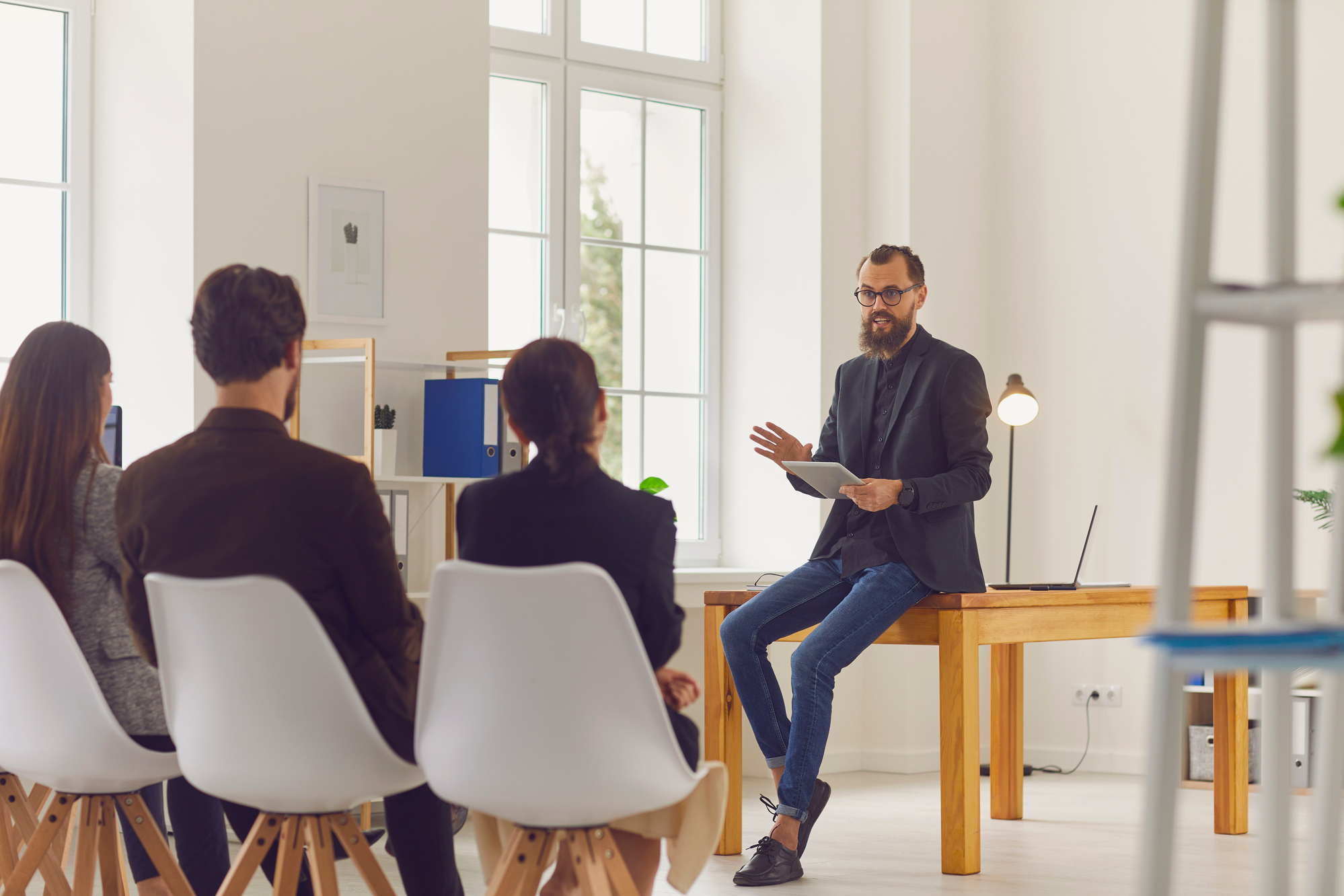 Логотип
Основные пути развития
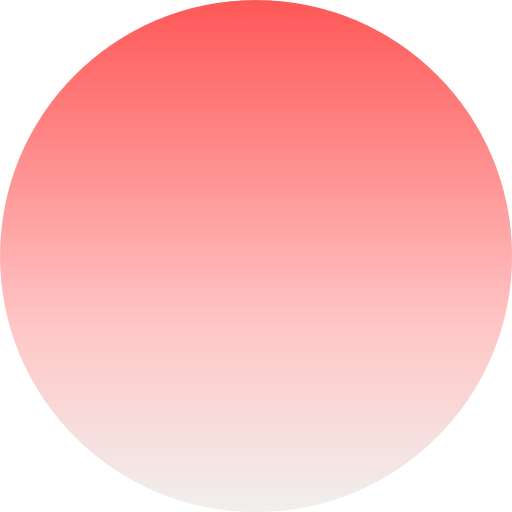 www.sitename.com
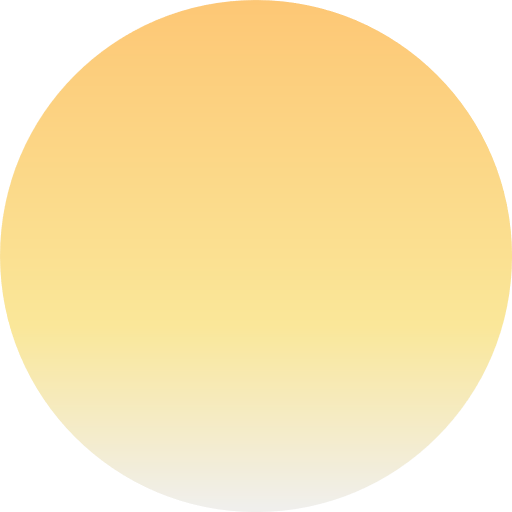 Логотип
Заголовок слайда
Подзаголовок
Подзаголовок
Место для текста. Место для текста. Место для текста. Место для текста.
Место для текста. Место для текста. Место для текста. Место для текста.
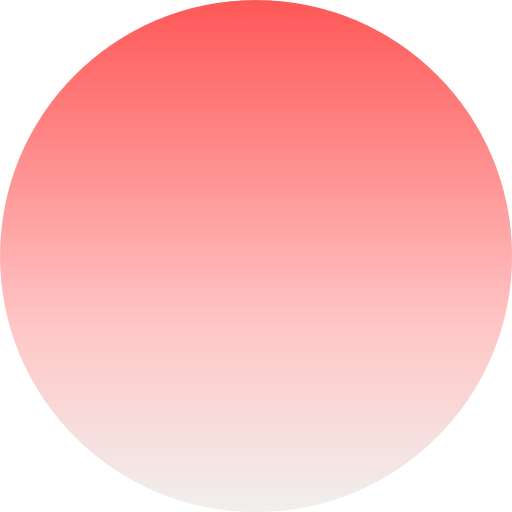 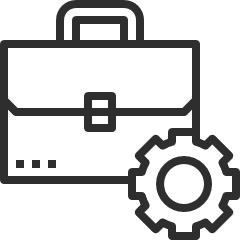 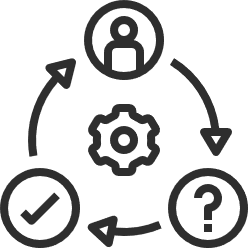 Место для текста. Место для текста. Место для текста. Место для текста. Место для текста. Место для текста.
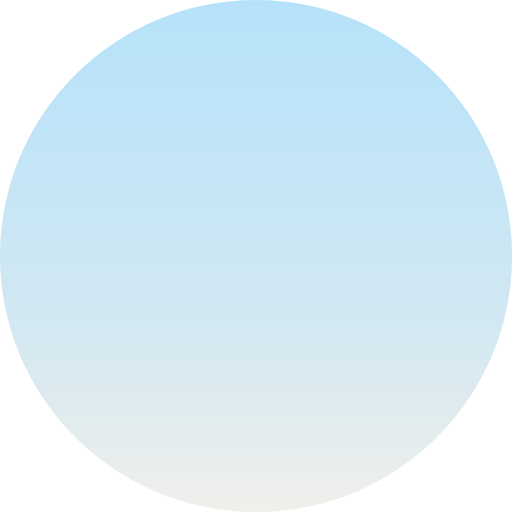 Подзаголовок
Подзаголовок
Место для текста. Место для текста. Место для текста. Место для текста.
Место для текста. Место для текста. Место для текста. Место для текста.
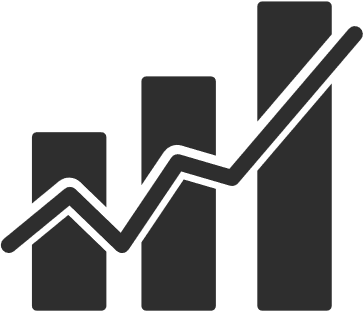 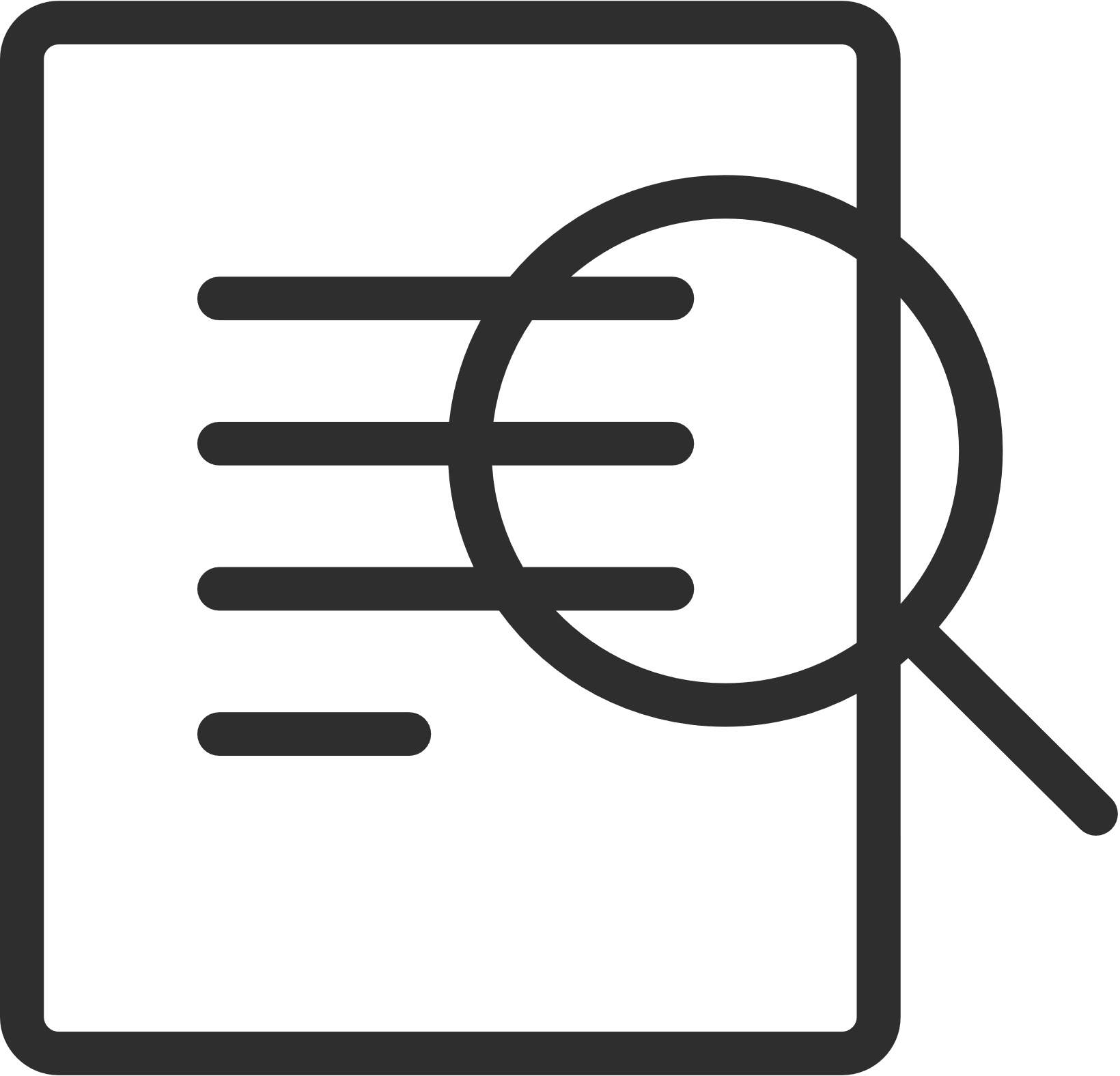 www.sitename.com
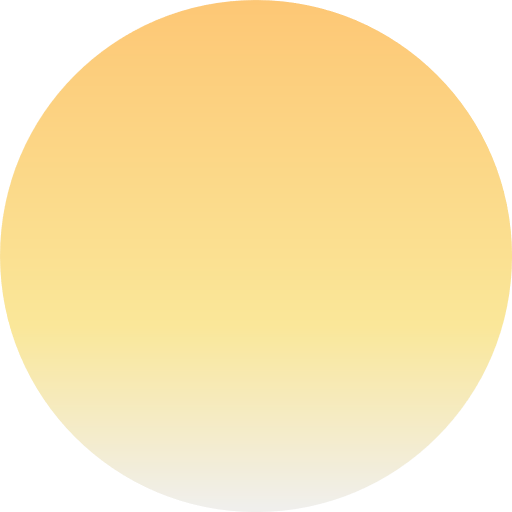 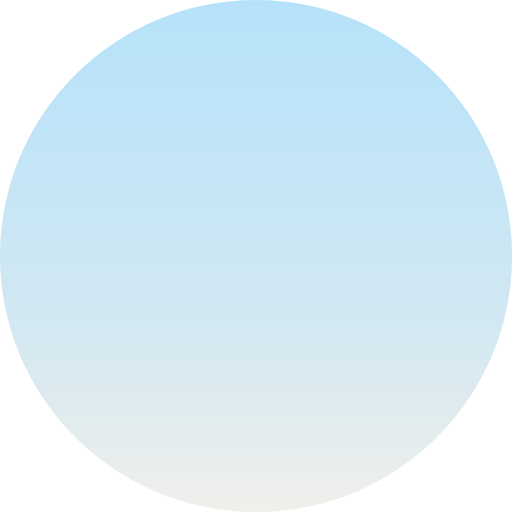 Логотип
Подзаголовок
Заголовок слайда
Место для текста. Место для текста. Место для текста. Место для текста.
Подзаголовок
Место для текста. Место для текста. Место для текста. Место для текста.
Место для текста. Место для текста. Место для текста. Место для текста. 
Место для текста. Место для текста. Место для текста. Место для текста.
Подзаголовок
Место для текста. Место для текста. Место для текста. Место для текста.
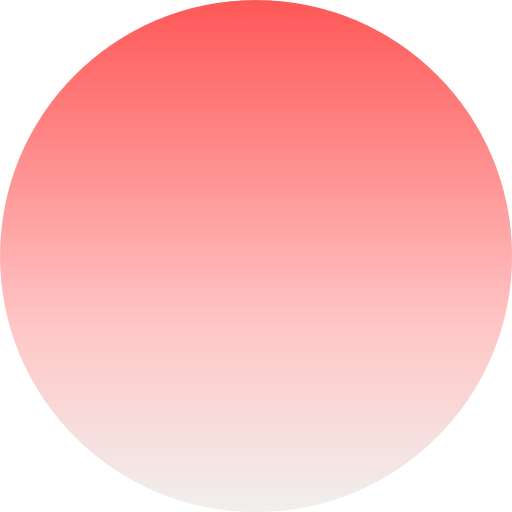 www.sitename.com
Логотип
Наши контакты
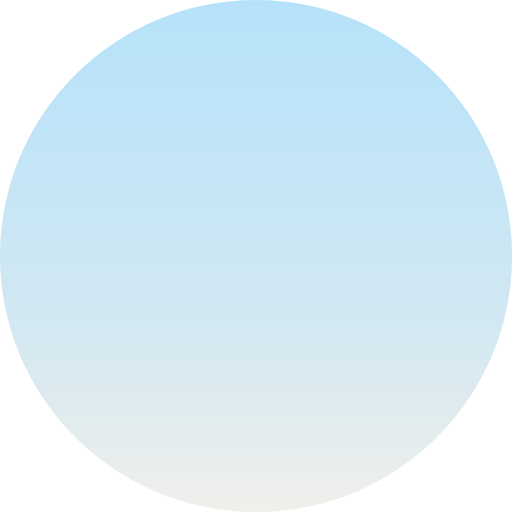 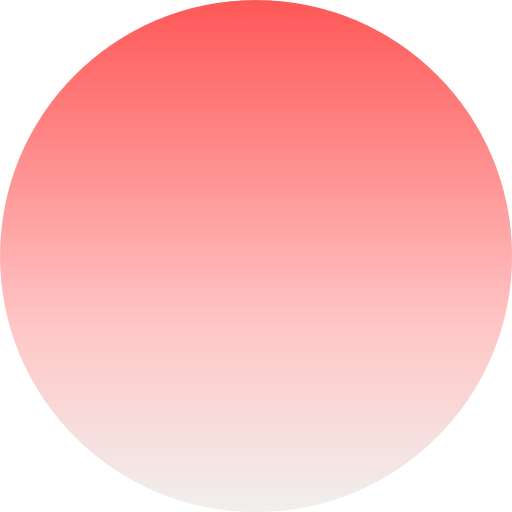 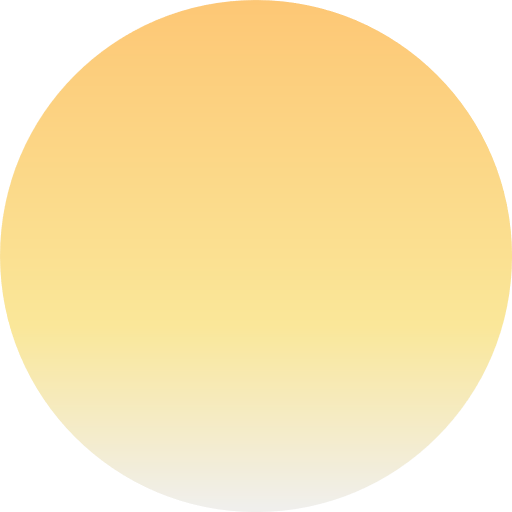 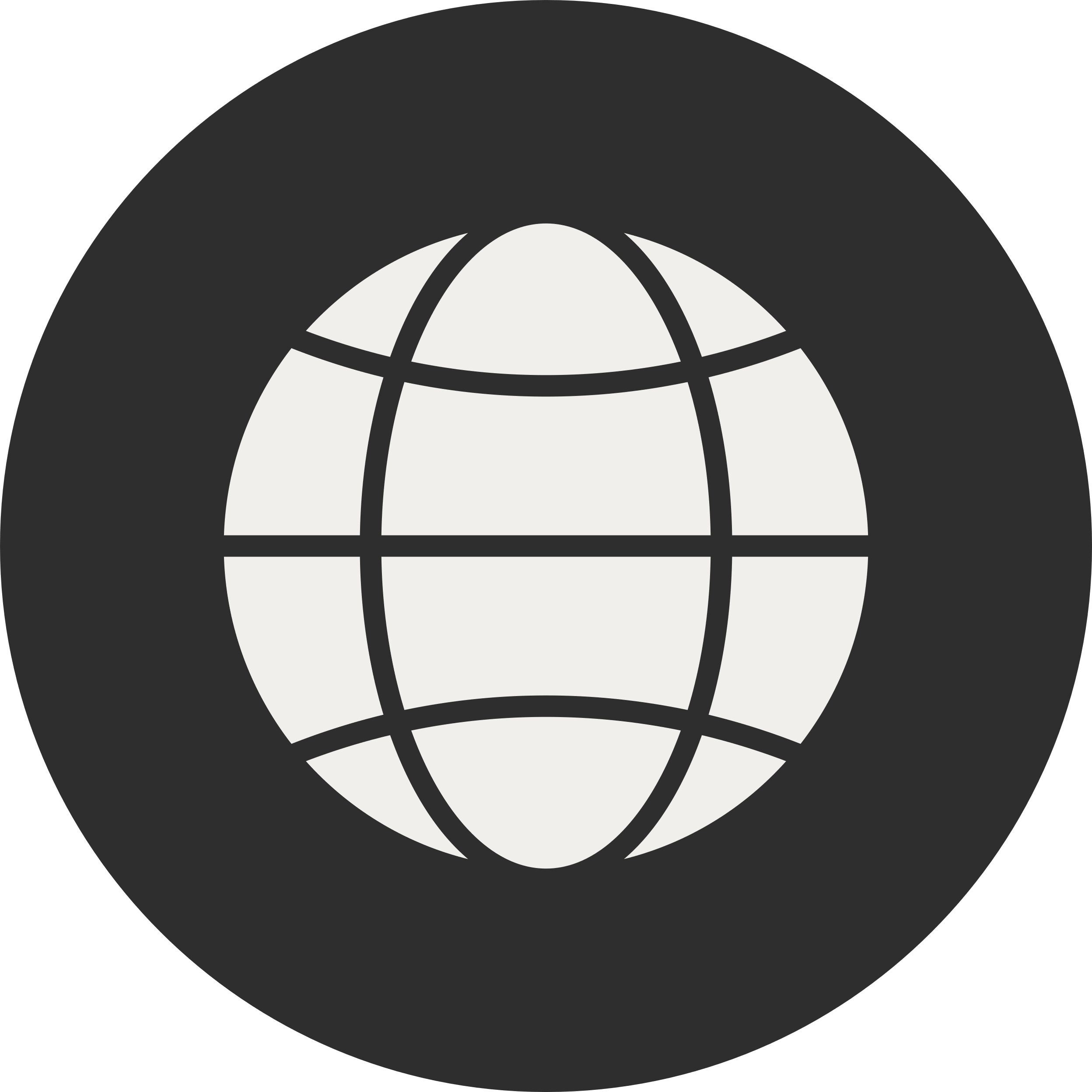 www.sitename.com
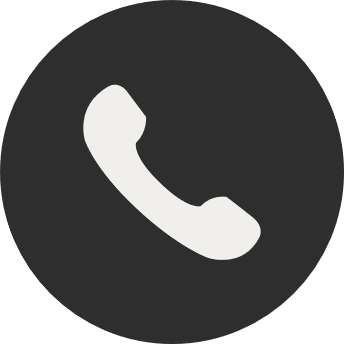 +7 000-00-00
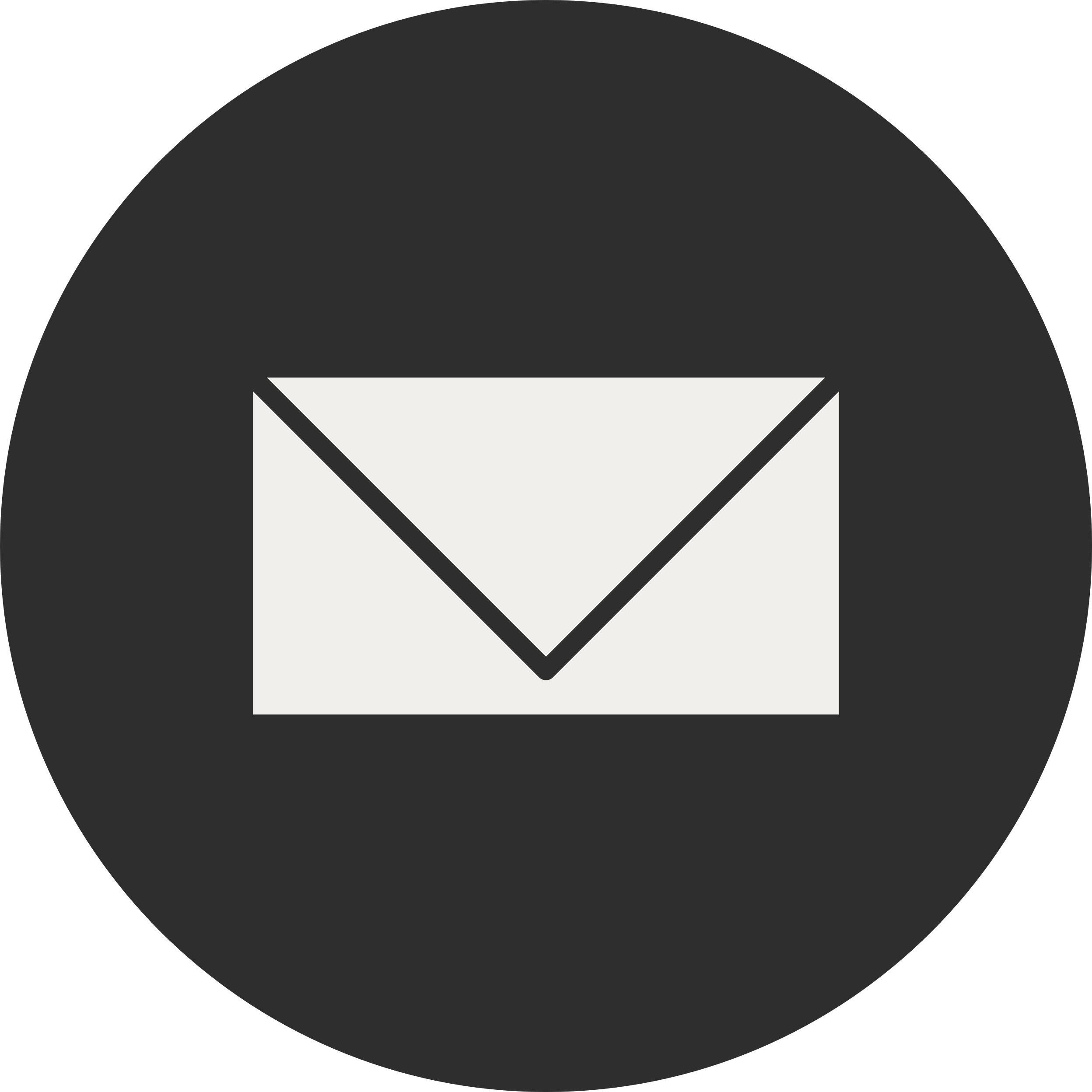 hello@sitename.com
Нужно больше слайдов?Универсальный шаблон презентации:
Еще 100 вариантов оформления
15 цветовых схем слайдов
1 000 иконок в комплекте
3 500 слайдов
200 бонусных шаблонов
100 фонов высокого качества
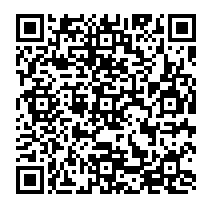 Узнать подробности
https://slideclub.ru/product/universe-powerpoint-4
Мы в социальных сетях:
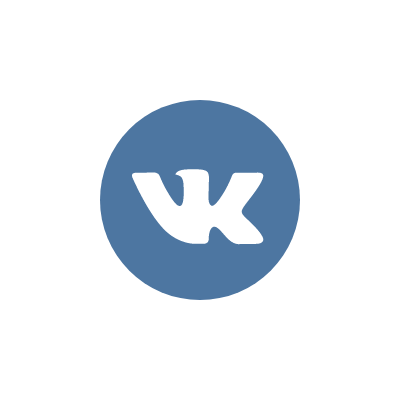 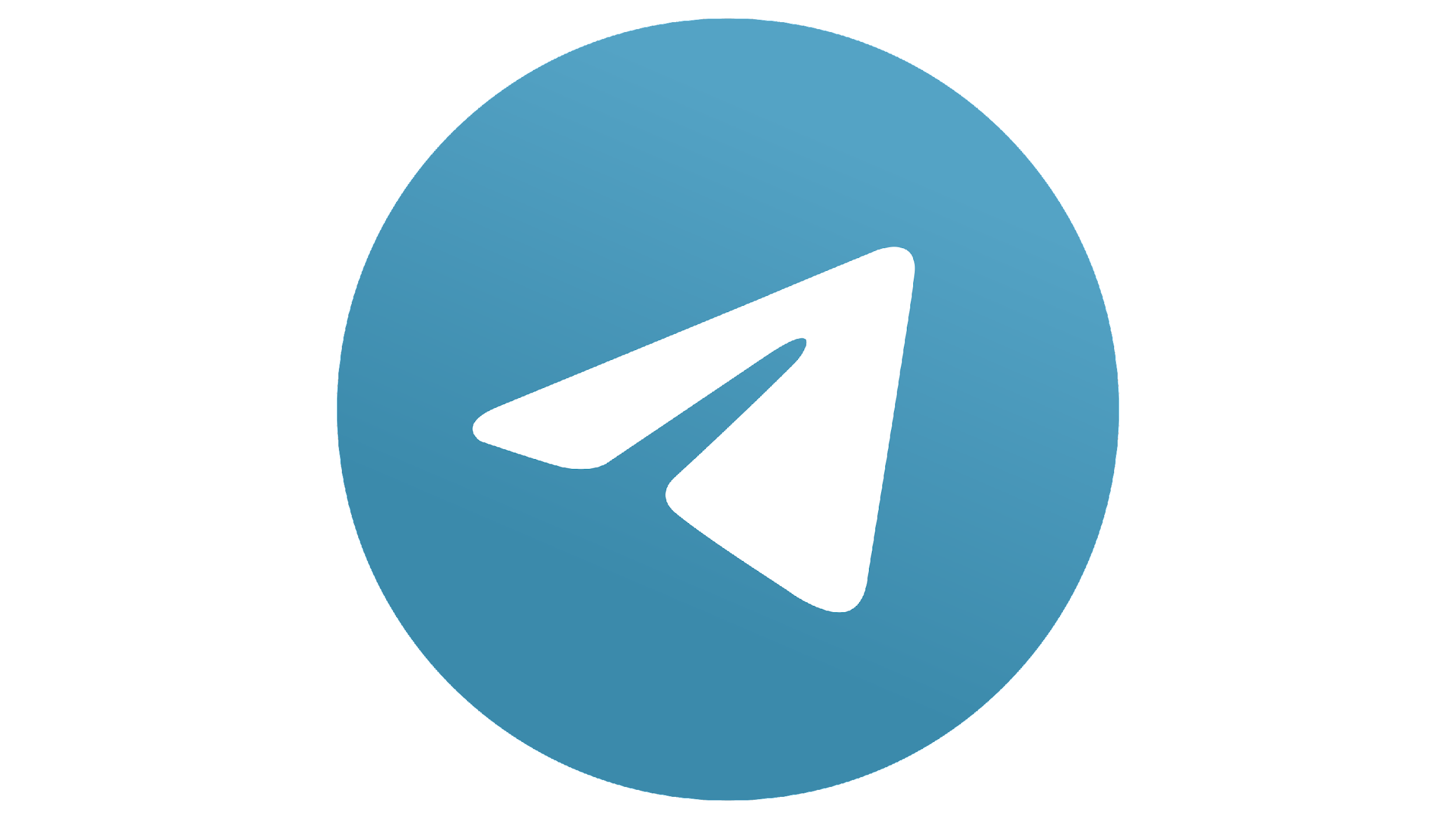 https://vk.com/club64792812
https://t.me/slideclubru